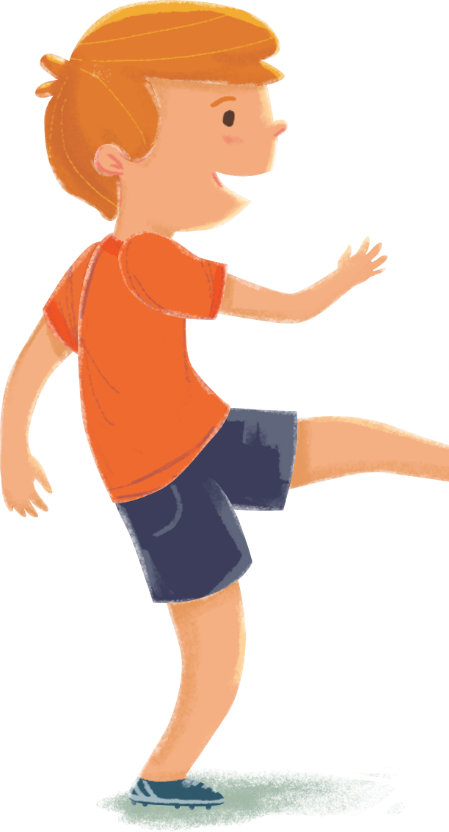 Травмы ЧЛО. Классификация, диагностика, тактика врача-стоматолога.
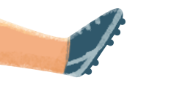 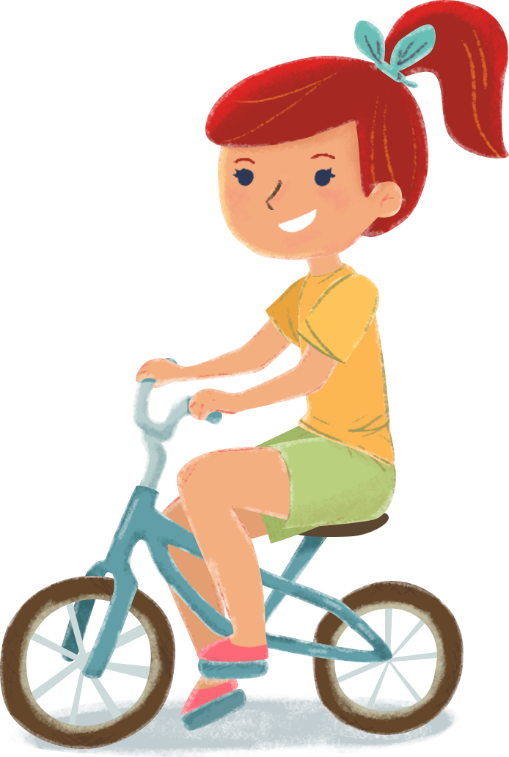 Выполнил ординатор 
кафедры стоматологии ИПО
 по специальности 
«стоматология детская»
Маштакова П. С
рецензент к.м.н., доцент
Буянкина Р. Г
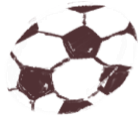 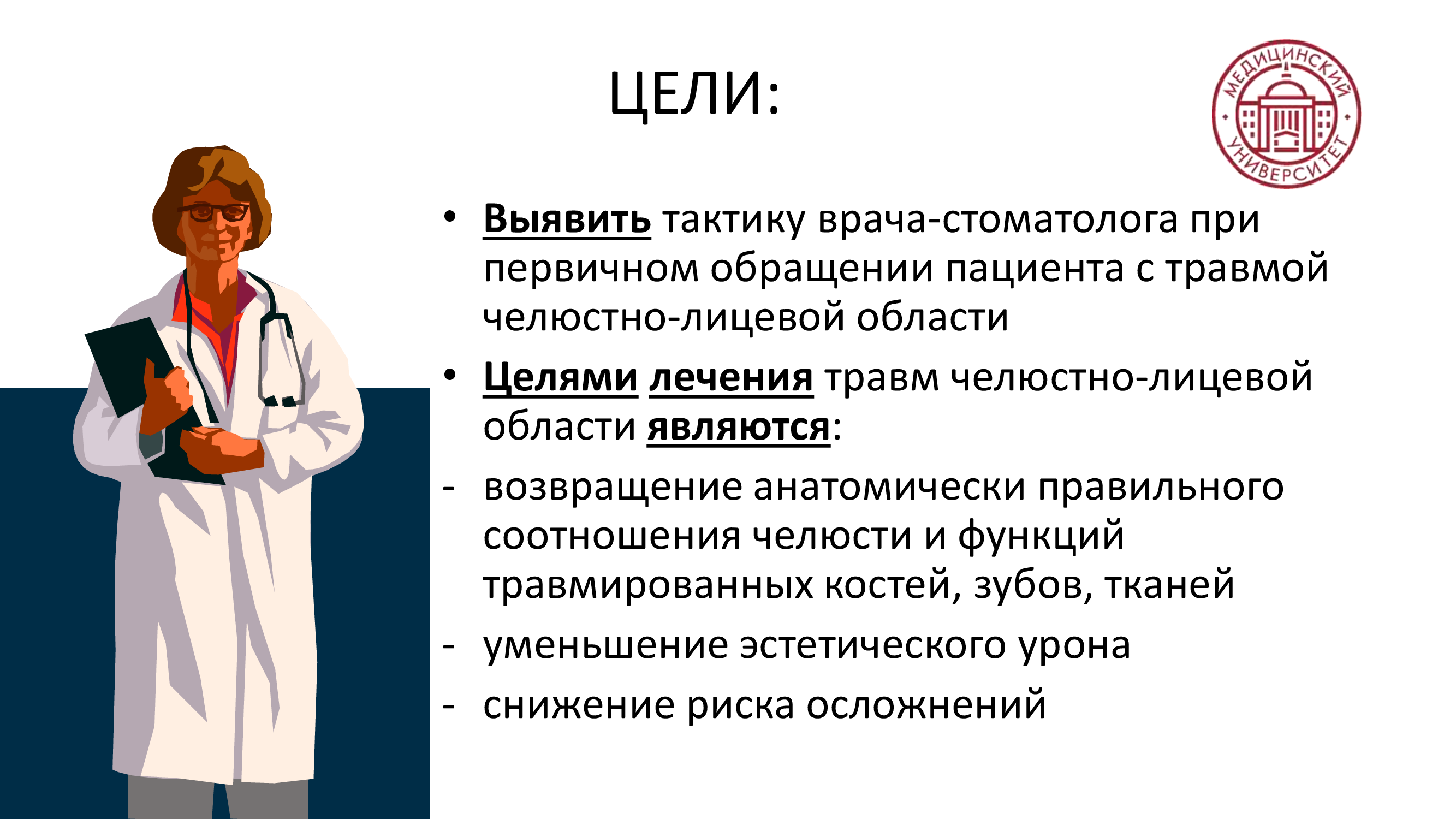 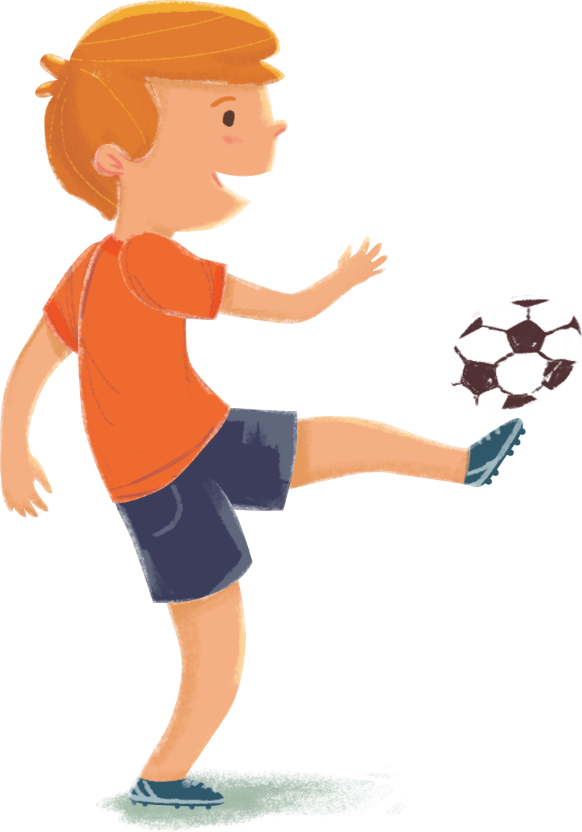 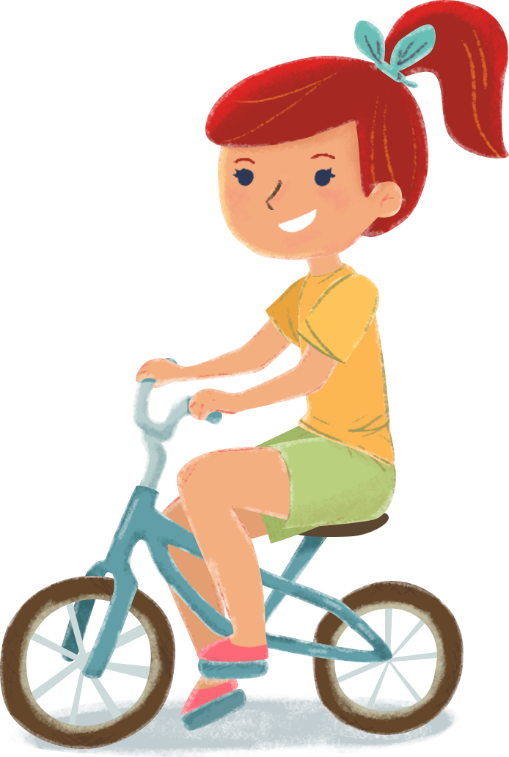 ЗАДАЧИ

 • Изучить классификации травм челюстно-лицевой области 
• Рассмотреть методы диагностики травм челюстно-лицевой области 
• Определить этапы оказания первой помощи пострадавшим с травмами челюстно-лицевой области.
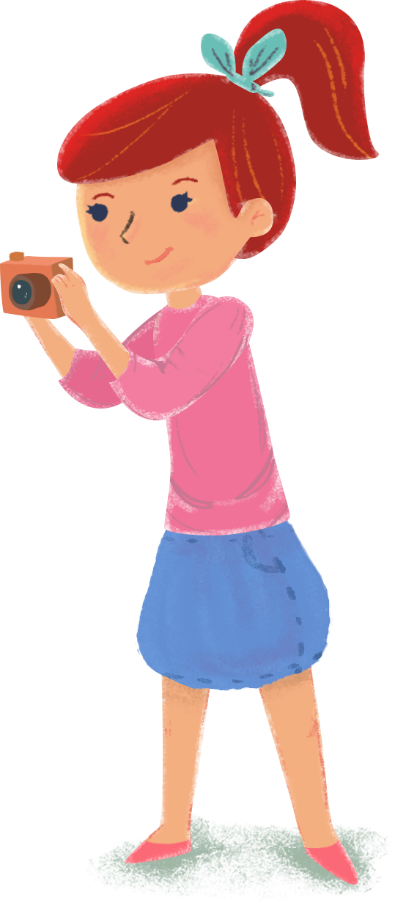 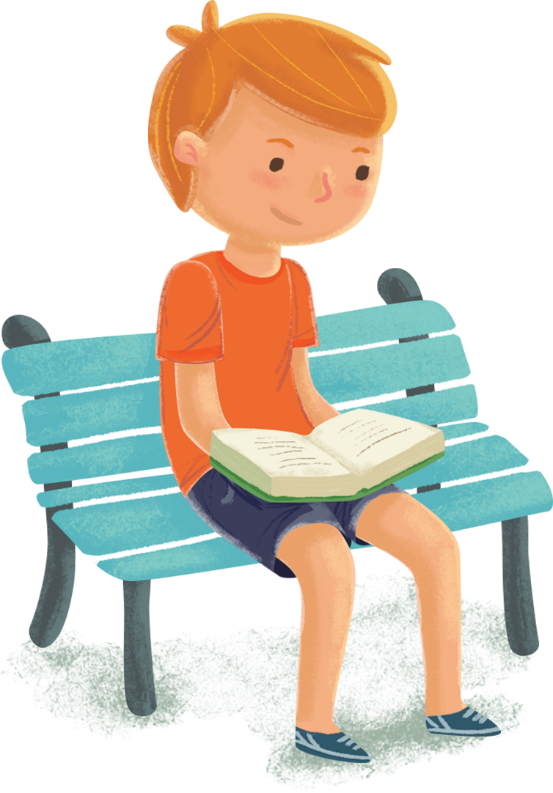 Обследование детей с травмой челюстно-лицевой области
Знание общих принципов обследования ребенка с острой травмой зуба позволяет поставить правильный диагноз и выбрать метод лечения, избежать осложнений, как в ближайший, так и в отдаленный периоды наблюдения. Обследование детей с острой травмой зуба состоит из опроса, клинических и дополнительных методов (рентгенография, термо- и электроодонтодиагностика) обследования. 
Обследование ребенка начинают с выяснения жалоб, после чего выясняют обстоятельства травмы: как, когда и где она произошла. Необходимо выяснить проводилось ли какое-либо лечение по поводу травмы: кем (родителями, тренером, медсестрой в школе или врачом неотложной помощи) и в каком объеме. Эти данные будут влиять на прогноз лечения. При опросе определяют общее состояние больного, выявляют признаки черепномозговой травмы. При внешнем осмотре можно обнаружить раны головы и шеи, отек мягких тканей, гематомы, ссадины. Осмотр полости рта: исследуют состояние мягких тканей полости рта и зубов. Проводят дополнительные методы обследования: рентгенография, термо- и электроодонтодиагностика, трансиллюминация. Тесты на жизнеспособность пульпы необходимо повторять через 1 неделю, 1, 3, 6 и 12 месяцев после травмы и затем 1 раз в год до полного формирования корня.
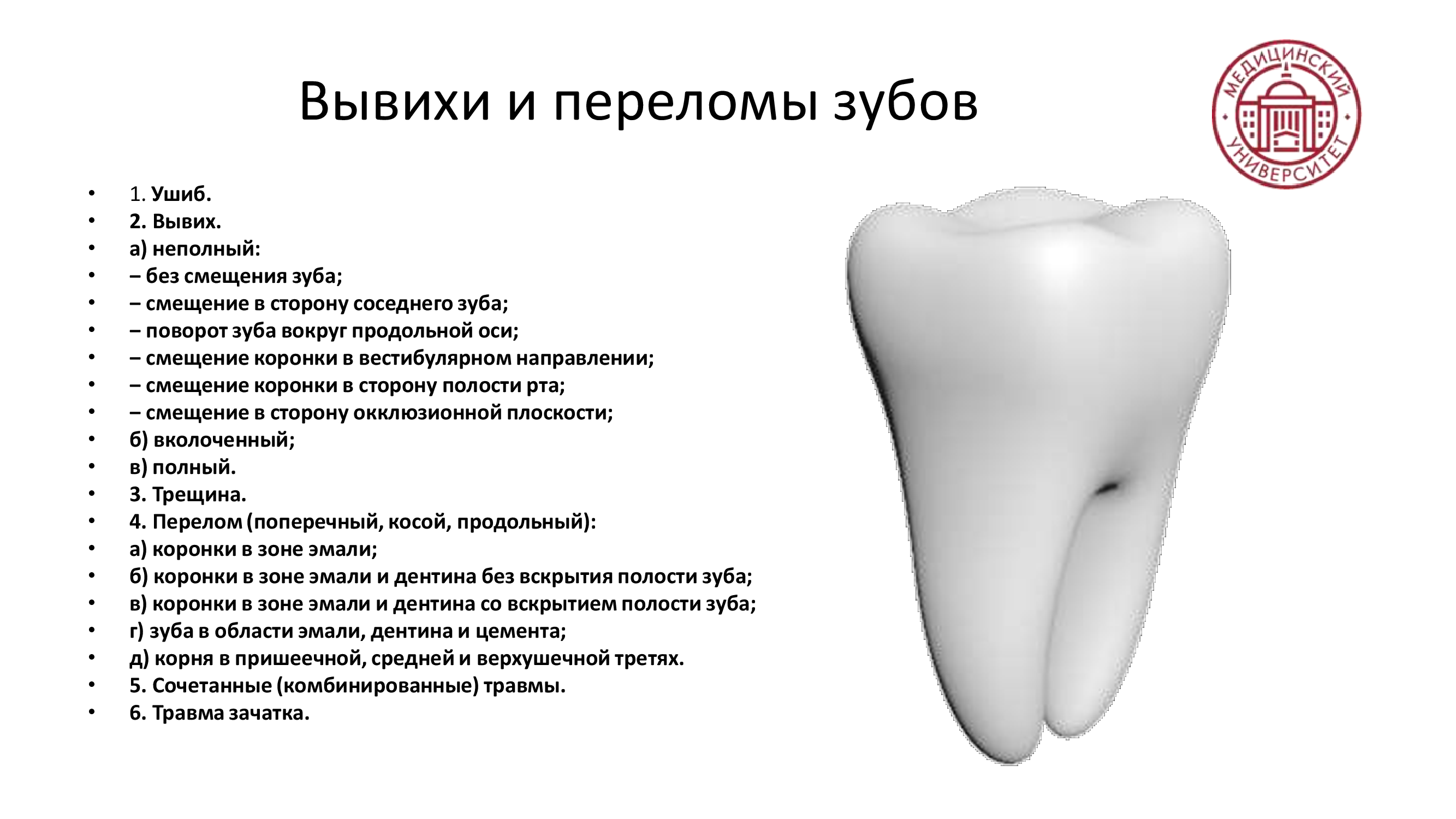 Ушиб – повреждение зуба и его фиксирующего аппарата без смещения в альвеоле. 
Клиническая картина: Клиническим проявлением ушиба является повышенная чувствительность зуба к перкуссии, может иметь место его подвижность. На рентгенограмме изменений нет. Сначала пульпа может не реагировать на температурные и электрические тесты, но через несколько недель или месяцев чувствительность пульпы может восстановиться. Тесты на жизнеспособность пульпы повторяют через 1 неделю, 1,3,6 и 12 месяцев и затем 1 раз в год до полного формирования корня. 
Лечение ушиба временного и постоянного зуба заключается в создании покоя сроком на 3—4 недели. Воздержаться от приема жесткой пищи, щадящая диета. Хорошая гигиена полости рта. Прогноз чаще всего благоприятный.
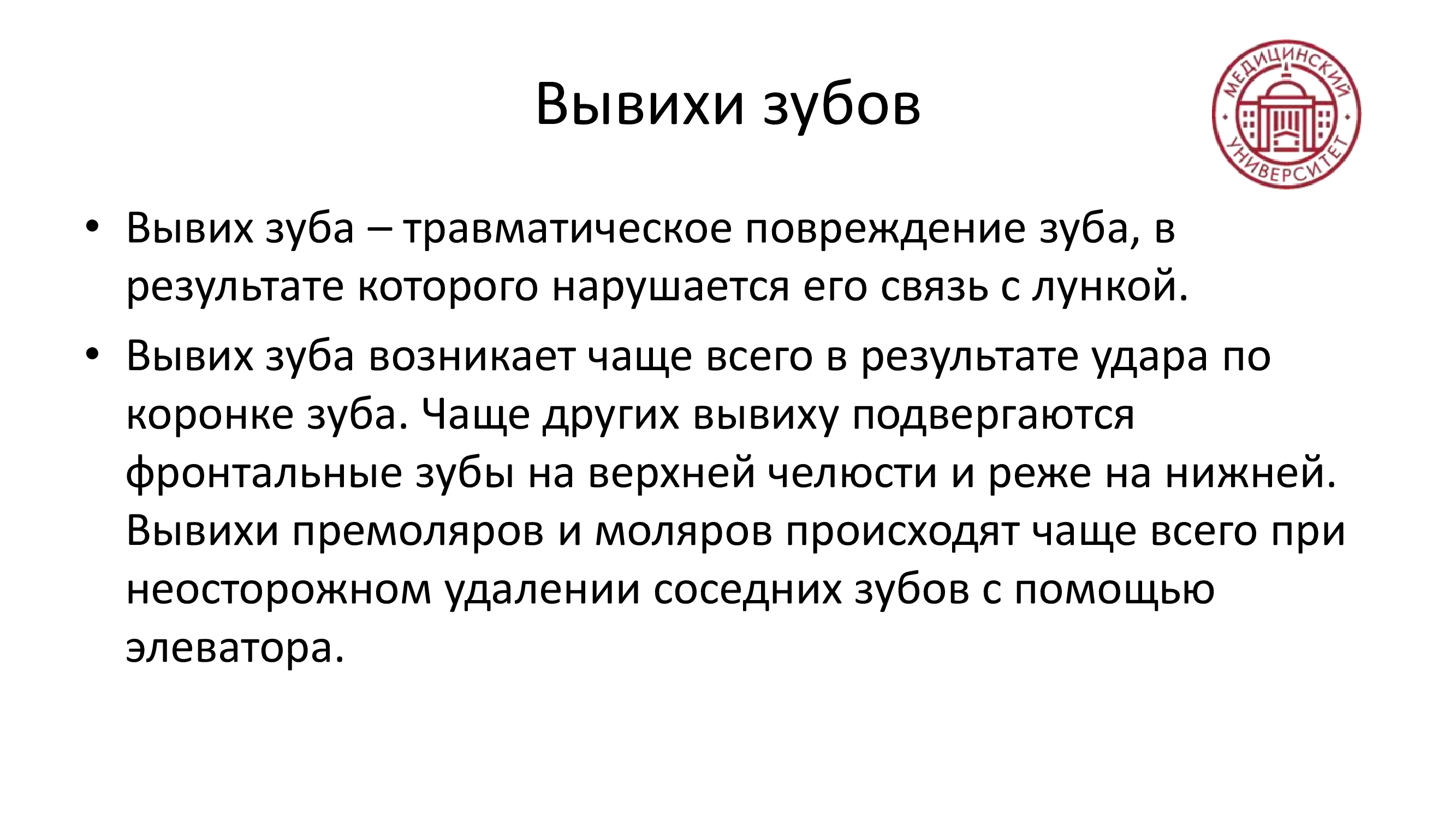 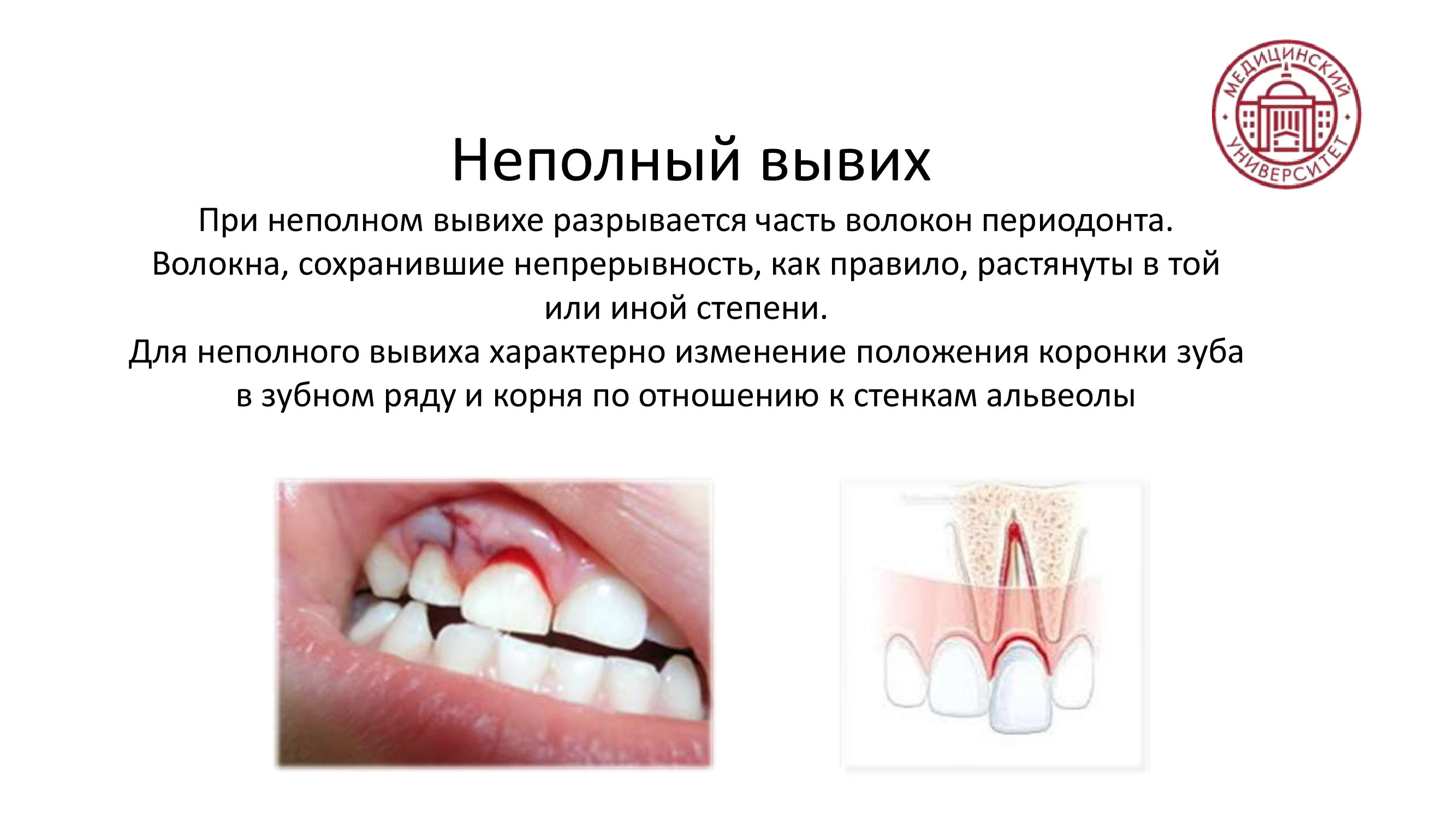 Неполный вывих. 
Клиническая картина. Пациенты жалуются на боль при приеме пищи (откусывании, пережевывании пищи), подвижность и смещение зуба, кровоточивость десны. Клинически определяется изменение положения зуба: смещение в оральном или вестибулярном направлениях, выдвижение зуба из лунки. Зуб подвижен и чувствителен при перкуссии. Возможно небольшое кровотечение из зубодесневой борозды вследствие повреждения периодонтальной связки. Рентгенологически может выявляться расширение периодонтальной щели. 
Лечение при неполном вывихе постоянных зубов заключается в репозиции поврежденного зуба и шинировании. Необходимо выполнить репозицию в течение 1-2 часов после травмы. Для определения состояния пульпы продолжают клиническое наблюдение.
В постоянных зубах со сформированным корнем при больших латеральных и экструзионных смещениях выполняют репозицию и шинируют зубы с помощью проволочно-композитной шины на 7-10 дней. В течение первых 2 недель проводят экстирпацию пульпы, и временное пломбирование корневого канала гидроксидом кальция с заменой препарата через каждые 3 месяца минимум в течение 1 года. Если резорбция корня отсутствует, канал пломбируют гуттаперчей. 
Неполный вывих постоянного зуба с несформированным корнем. Необходимо тщательное наблюдение за такими зубами, т.к. воспалительная резорбция корня в зубах с формирующимся корнем прогрессирует быстрее. Электровозбудимость пульпы определяют через 2-3 дня после репозиции и шинирования зуба и далее, 1 раз в неделю в течение 3-4 недель. Если при повторных визитах диагностирован некроз пульпы или на рентгенограмме имеется периапикальное просветление или резорбция корня, проводят апексификацию и пломбируют гуттаперчей.
Лечение неполного вывиха временных зубов с незначительным смещением ограничивается клиническим наблюдением и рентгенологическим контролем. 
Лечение неполного вывиха временных зубов со значительным смещением. Неполный вывих временных интактных зубов со сформированными корнями лечат так же, как и вывих постоянных зубов. Проводят эндодонтическое лечение, но канал пломбируют резорбируемым материалом, чтобы не отразилось на дальнейшей физиологической резорбции временного зуба (например Metapex). Определяющим фактором при проведении репозиции и шинирования временного зуба является поведение ребенка.
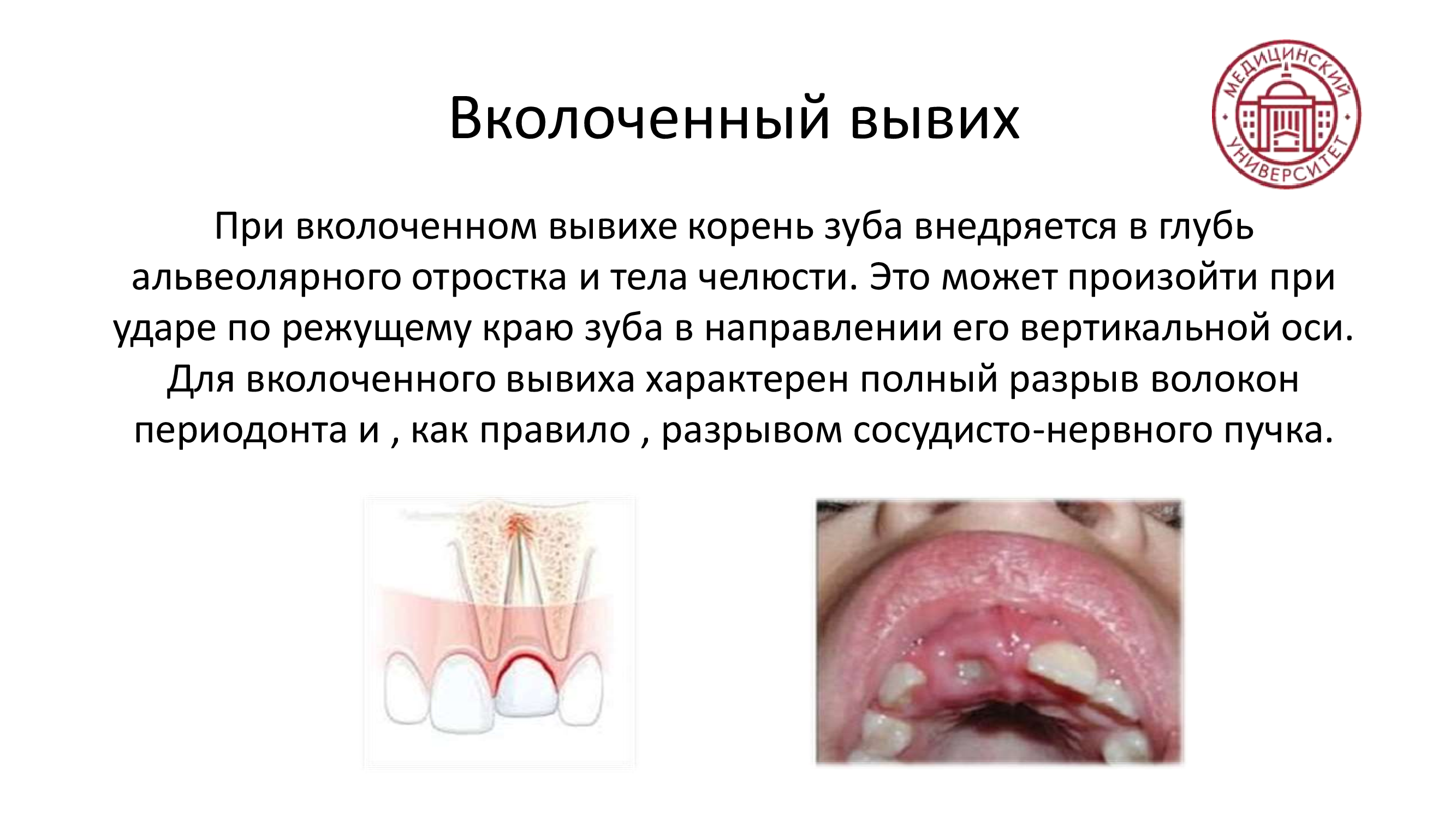 Вколоченный (интрузионный или внедренный) вывих
При этом виде вывиха происходит полное или частичное погружение зуба в губчатое вещество костной ткани челюсти с частичным или полным разрывом периодонтальных волокон, нарушением кортикальной пластинки лунки зуба. 
Клиническая картина. Жалобы на укорочение зуба или его отсутствие. Клинически определяется уменьшение высоты видимой части коронки зуба или полное погружение коронки в лунку. Зуб неподвижен, перкуссия его слабо болезненная. На рентгенограмме при небольшом интрузионном смещении можно наблюдать исчезновение периодонтальной щели. При сильном смещении снимок позволяет выявить локализацию зуба и степень интрузии. При интрузионном смещении временных зубов может нарушаться целостность кортикальной пластинки фолликула постоянного зуба.
Лечение интрузионного вывиха может быть разное: ранняя репозиция и выжидание самостоятельного повторного прорезывания. 
Лечение постоянных зубов со сформированным корнем заключается в ортодонтической репозиции зуба в течение 3-4 недель, (а затем его стабилизация в течение 2-4 недель). Через 2 недели после травмы следует провести экстирпацию пульпы, а каналы временно запломбировать гидроксидом кальция, чтобы предотвратить начало воспалительной резорбции корня. Постоянное пломбирование корневых каналов проводят через 12 месяцев.
Лечение постоянных зубов с несформированным корнем. Если интрузия незначительная, лечение не требуется, такие зубы самостоятельно повторно прорезываются. Если смещение значительное, или в ранние сроки (1-2 недели) не наблюдаются признаки самостоятельного прорезывания, показана ортодонтическая репозиция. 
Лечение временных зубов с интрузионным вывихом. Рекомендуют ждать спонтанного повторного прорезывания в течение 6 месяцев. Если при интрузии временный зуб не выдвигается обратно через 2-3 месяца, то зуб удаляют. Временные зубы с выраженной небной или направленной в сторону дна полости носа интрузией, а также травмирующие зачаток постоянного зуба рекомендуют удалять.
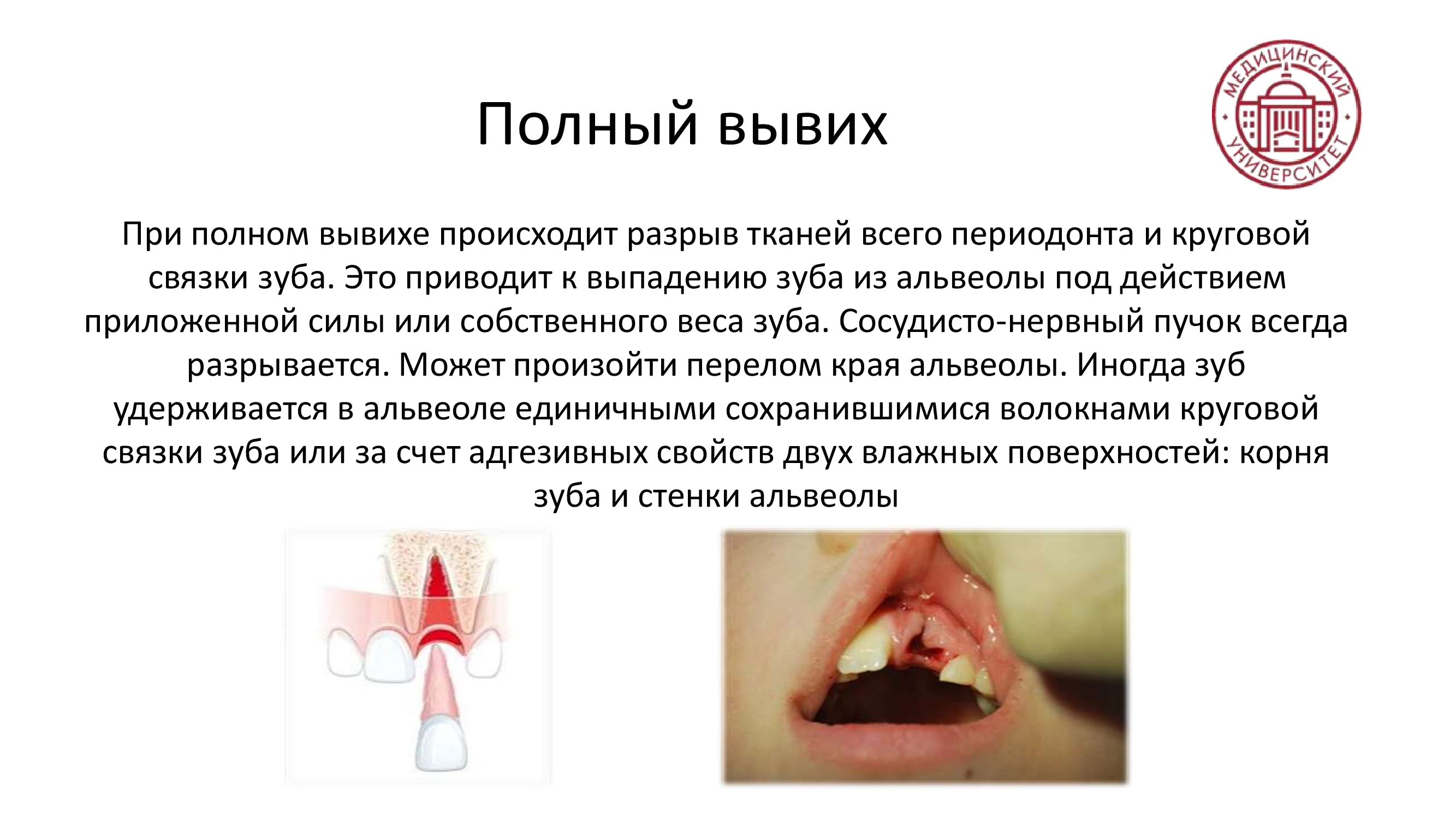 Полный вывих зуба
 При осмотре зубного ряда зуб отсутствует, лунка кровоточит или заполнена сгустком крови. На рентгенограмме определяется отсутствие зуба в лунке. Лечение полного вывиха зуба заключается в реплантации, шинировании и эндодонтическом лечении. Прогноз в отношении реплантированного зуба зависит от ряда обстоятельств: времени пребывания вне полости рта, среды для хранения и транспортировки вывихнутых зубов, сохранения периодонтальной связки.
Эндодонтическое лечение реплантированных зубов 
Зубы с несформированными корнями
При вывихах зубов с несформированными корнями после реплантации может наступить реваскуляризация пульпы. Поэтому при реплантации таких зубов в срок до 2 часов после травмы первичное эндодонтическое лечение не проводят. Если во время повторных осмотров, которые проводят ежемесячно, установлен некроз пульпы (изменение цвета коронки, формирование свищевого хода, чувствительность при перкуссии, наличие подвижности, изменения на рентгенограмме), то корневой канал пломбируют гидроксидом кальция. Если до реплантации зуба с несформированным корнем прошло более 2 часов, то после реплантации выполняют шинирование и в течение первых 2 недель удаляют пульпу и проводят лечение гидроксидом кальция. 
Зубы с полностью сформированным корнем. При полностью сформированном корне обычно развивается некроз пульпы и сопровождающая его воспалительная резорбция. Поэтому все реплантированные зубы с полностью сформированным корнем нужно лечить эндодонтически. Эндодонтическое лечение проводят после реплантации, поскольку необходимо максимально уменьшить время пребывания зуба вне полости рта. Кюретаж лунки перед реплантацией не выполняют, имеющийся в лунке сгусток крови удаляют промыванием. Реплантацию и репозицию производят путем легкого давления пальцами. Для контроля репозиции делают рентгенографию. Шинирование реплантированного зуба проводят проволочно-композитной шиной. Эндодонтическое лечение постоянных зубов с полностью сформированным корнем выполняют в течение 1- 2 недель после реплантации, до удаления шины. Корневой канал временно пломбируют гидроксидом кальция. Полость доступа пломбируют постоянным материалом. Поскольку гидроксид кальция рассасывается, то пломбирование канала проводят каждые 3 месяца. Считают, что минимальное время для сохранения гидроксида кальция в канале составляет 1 год.
Трещина коронки зуба - это неполный перелом без нарушения целостности зуба. Он происходит в результате удара по эмали и имеет вид беспорядочных линий, идущих параллельно направлению призм эмали и заканчивающихся в области эмалево-дентинного соединения. Трещины эмали могут быть в зубах, находящихся рядом с зубом с более тяжелой травмой. Повреждения с трещинами коронки не требуют лечения, но для определения поражения пульпы необходимо провести тесты на ее жизнеспособность. Их следует выполнить сразу при обращении по поводу травмы и в дальнейшем контроль жизнеспособности пульпы поврежденных зубов проводят через 1 неделю, 1, 3, 6, 12 месяцев и затем 1 раз в год до окончания формирования корня зуба.
Перелом коронки зуба
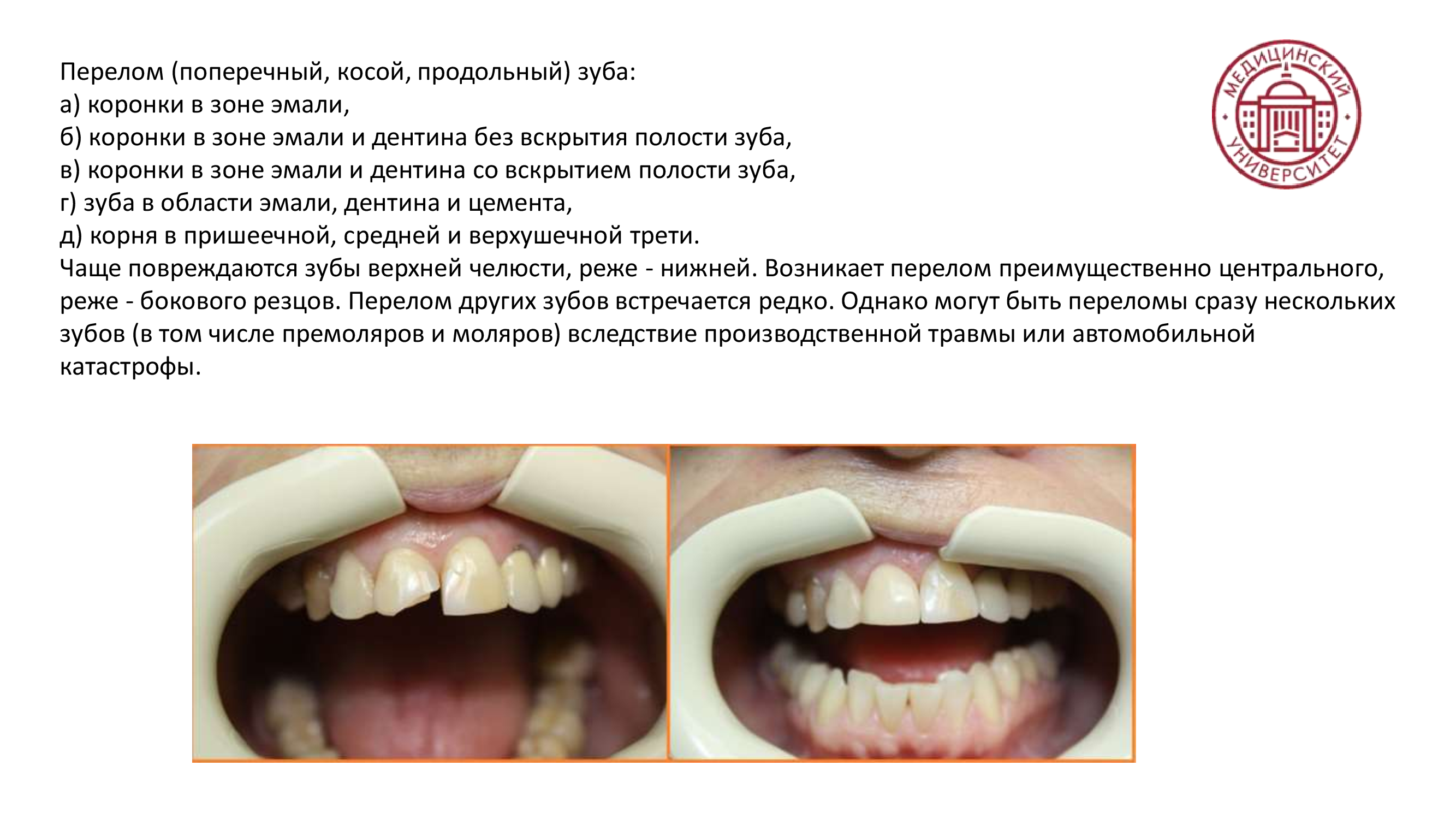 Перелом коронки зуба

 Перелом только эмали зуба.
 Жалоб на боль пациент обычно не предъявляет. Иногда могут быть жалобы на боль в губе или языке в результате повреждения их острыми краями эмали или жалобы на косметический дефект коронки. Клиническая картина. Определяется дефект коронки зуба в пределах эмали с шероховатыми и неровными краями. На слизистой оболочке губы или языка возможны эрозии. При рентгенологическом исследовании изменений в костной ткани и корне зуба нет. Электровозбудимость постоянных зубов может быть снижена. Электровозбудимость временных зубов не определяют из-за неадекватной реакции ребенка. 
Лечение заключается в сошлифовывании острых краев коронки, выполнении тестов на жизнеспособность пульпы. Восстановление зуба проводят композитом. Некоторые авторы предлагают временное пломбирование дефекта модифицированным СИЦ или компомером до окончания постэруптивной минерализации эмали с последующей заменой композитной реставрацией. Наблюдение. Жизнеспособность пульпы проверяют через 1,3,6 месяцев после повреждения и каждые 6 месяцев до окончания формирования корня. При некрозе пульпы проводят соответствующее эндодонтическое лечение.
Перелом коронки зуба без повреждения пульпы.
 
Жалобы на кратковременную боль от химических, термических и механических раздражителей. Перкуссия зуба может быть болезненной. Объективно отмечают дефект части коронки в пределах дентина и болезненность при зондировании поверхности дентина в области перелома. Выполняют тесты на жизнеспособность пульпы (термодиагностика, ЭОД) и проводят рентгенологическое обследование.
 Лечение  заключается в качественной герметичной реставрации коронковой  части зуба, иногда требуется наложение защитой изолирующей повязки,СИЦ или  компомер. Реставрацию проводят только после рентгенологического снимка, чтобы исключить возможные переломы корня зуба. Выводить зуб из прикуса НЕ рекомендуется, т.к это может отразиться на дальнейшем прикусе ребенка. Жизнеспособность пульпы проверяют через 1,3,6 и месяцев после повреждения и каждые 6 месяцев до окончания формирования корня. Лечение переломов коронок временных зубов без повреждения пульпы проводят так же, как аналогичные переломы постоянных зубов (сошлифовывание острых краев коронки, композитная реставрация).Однако в силу анатомических особенностей временных зубов, при отломе значительной части коронки временного зуба даже без вскрытия полости зуба рекомендуют витальную ампутацию во временных зубах с несформированным корнем и витальную экстирпацию в зубах со сформированным корнем.
Перелом коронки зуба с повреждением пульпы.
Жалобы Пациентов беспокоят боли от механических и термических раздражителей, боль при дотрагивании до зуба. При осмотре видна пульпа, открытая в одной точке или на большем участке, резко болезненная при прикосновении. Перкуссия зуба несколько дней после травмы может быть болезненная. Проводят рентгенологическое обследование для исключения перелома корня. 
Лечение постоянных зубов с незаконченным формированием корня направлено на сохранение витальности пульпы, чтобы создать условия для формирования корня (апексогенез). Прямая пульпотерапия показана при небольшом травматическом обнажении пульпы (не более 1мм в диаметре) в течение нескольких часов после повреждения. Оптимальное время для лечения – первые 24 часа после травмы. После прямой терапии пульпы успешность лечения проверяют через 3 недели, через 1,3,6 месяцев после повреждения и в последующем ежегодно до окончания формирования корня. Критериями успешного лечения являются отсутствие клинических и рентгенологических признаков патологии пульпы, рентгенологическое доказательство формирования дентинного «мостика», формирование корня зуба. 
Витальная пульпотомия (ампутация пульпы). Если с момента травмы прошло более 24 часов или в результате травмы произошло обширное обнажение пульпы или твердых тканей коронки недостаточно для фиксации пломбировочного материала методом выбора является частичная ампутация пульпы по Cvek или цервикальная (полная) пульпотомия. Наблюдение проводят как при прямом покрытии пульпы через 3 недели, через 1,3,6 месяцев после повреждения и в последующем ежегодно до окончания формирования корня. При частичной пульпотомии проводят тесты, подтверждающие жизнеспособность пульпы (температурные и электрические тесты), и рентгенологический мониторинг формирования корня. При полной ампутации пульпы проведение тестов на чувствительность невозможно, поэтому рентгенологическое исследование является единственным методом для выявления ранних признаков патологии пульпы и наблюдения за развитием корня. Если в результате травмы произошла гибель пульпы и зоны роста в зубах с незаконченным формированием корня проводят апексификацию. В постоянных зубах со сформированными корнями при переломе коронки с обнажением пульпы проводят витальной или девитальной пульпэктомии (экстирпации) и последующую реставрацию зуба
Полный перелом коронки зуба. 
При обследовании определяется отсутствие коронки зуба, боль и кровотечение в области поврежденного зуба. Необходимо рентгенологическое исследование для исключения перелома корня. 
Лечение временных зубов с полным переломом коронки. Проводят витальную или девитальную экстирпацию пульпы с последующим пломбированием канала пастой. Если ребенок неконтактный, корень временного зуба удаляют с последующим замещением зуба временным съемным протезом. 
Лечение постоянных зубов с незаконченным формированием корня с полным переломом коронки. При полном переломе коронки постоянного зуба с несформированным корнем, корневой канал после удаления пульпы временно пломбируют пастой на основе гидроокиси кальция. После окончательного формирования корня проводится постоянное пломбирование корневого канала гуттаперчевыми штифтами и восстановление коронки зуба. 
При переломе всей коронки постоянного зуба со сформированным корнем после эндодонтического лечения возможна фиксация естественной коронки зуба на стекловолоконный штифт. Если коронка зуба не сохранилась, корень используют для протезирования
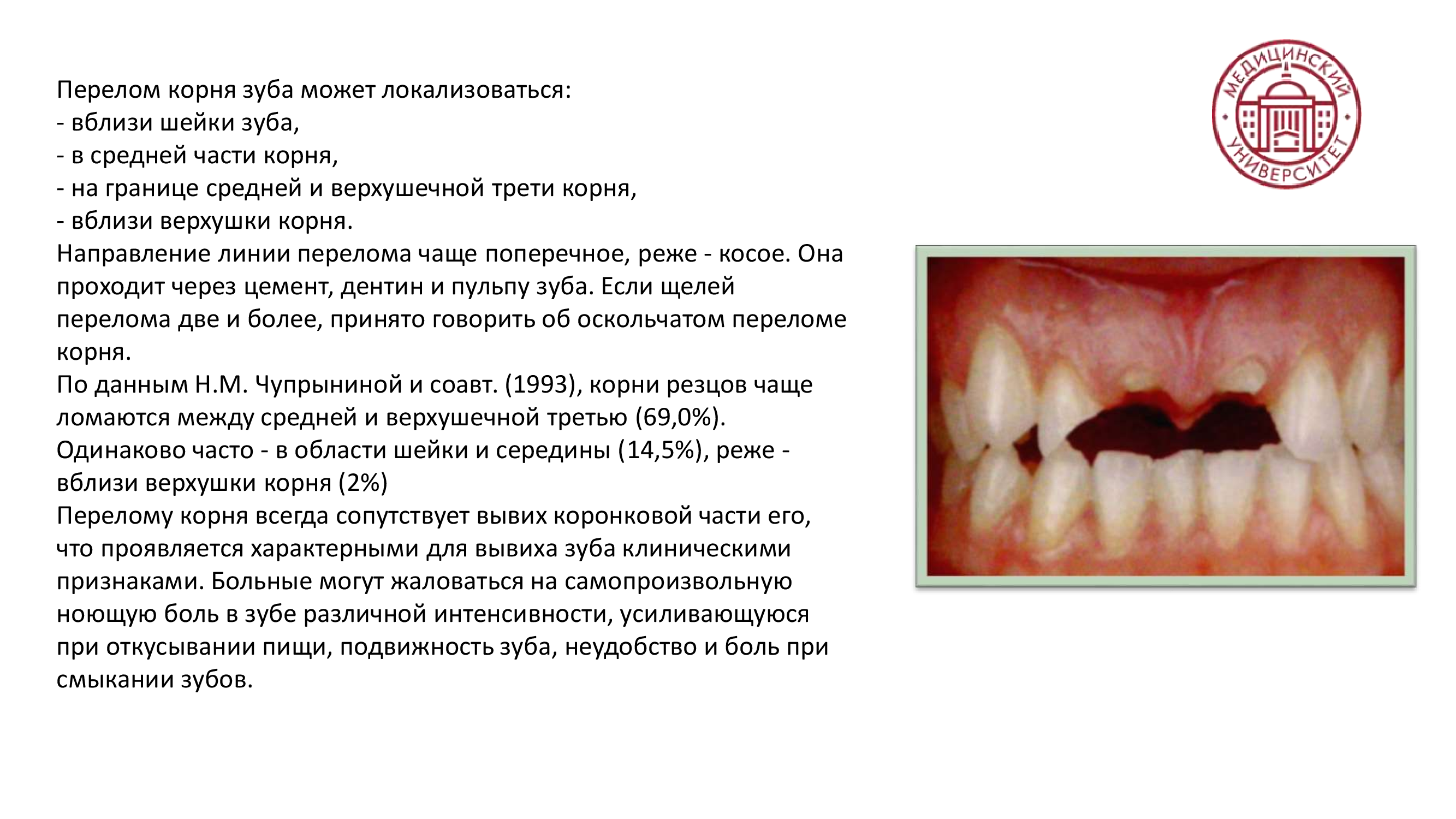 Перелом корня зуба
Перелом корня зуба
Переломы корней временных зубов и постоянных зубов с несформированными корнями встречаются нечасто. Эти зубы с короткими корнями чаще подвергаются полным или частичным вывихам, чем переломам корней. Наиболее часто поражаются постоянные центральные резцы верхней челюсти после завершения формирования корня с локализацией линии перелома между средней и апикальной третью корня. Во временных зубах перелом корня встречается реже благодаря эластичности челюстной кости и сочетается с вывихом коронкового фрагмента. В детском возрасте чаще встречается поперечный перелом корня зуба. 
Клиническая картина
 В первые часы после травмы пострадавший может жаловаться на боль при накусывании на зуб и его подвижность. При обследовании определяется болезненная перкуссия зуба, возможно кровотечение из зубо-десневой борозды и изменение цвета коронки в связи с внутрипульпарным кровоизлиянием. Для определения жизнеспособности пульпы проводят температурные и электрические тесты. 
Рентгенологическое обследование 
В связи с тем, что один прицельный рентгеновский снимок может не выявить перелом корня, рекомендуют выполнить как минимум три рентгенограммы под разными углами (45, 90, 110 градусов), или КТ. 
На рентгеновском снимке определяют направление линии перелома: поперечный, косой, оскольчатый.
Лечение переломов корней. 
Механизмы заживления переломов. Знание биологических процессов заживления необходимо для выбора метода лечения, который повысит потенциал заживления при переломе корня. В зависимости от степени расхождения фрагментов описывают четыре классические формы заживления перелома корня (Andreansen and Hjörting-Hansen, 1967): минерализованное заживление, соединительнотканное «сращение», комбинированное костное и соединительнотканное «сращение», заживление без «сращения» и с формированием грануляционной ткани. 
Целью лечения перелома корня должно быть его восстановление за счет образования минерализованного соединения отломков. Сохранение живой пульпы улучшит прогноз лечения (при некрозе коронковой части пульпы минерализованное соединение отломков маловероятно). 
Лечение переломов корней временных зубов.  При переломе корня временного зуба с воспаленной или некротизированной пульпой, зуб удаляют. Кроме этого показанием к удалению являются значительное смещение коронкового фрагмента и перелом корня временного зуба, сообщающийся с полостью рта. Мелкие фрагменты корня, остающиеся в лунке, можно не извлекать, т.к. они резорбируются. 
При переломе корня интактного временного зуба без смещения отломков вмешательства не требуется. Проводят наблюдение за состоянием периапикальных тканей травмированного зуба. Повторные обследования проводят каждую неделю в течение 1-го месяца, затем через 1, 3 и 6 месяцев для определения состояния зуба и периапикальных тканей.
Лечение переломов корней постоянных зубов, не сообщающихся с полостью рта. 
Несообщающиеся переломы локализуются в апикальной или средней трети корня. Если при обследовании установлено, что пульпа поврежденного зуба жизнеспособна (реагирует на температурные и электрические тесты), проводят репозицию и иммобилизацию отломков. Правильность репозиции подтверждают рентгенологически. Иммобилизацию отломков проводят с помощью проволочно-композитной шины. Для шинирования можно использовать интерпроксимальное соединение и стекловолоконную ленту Fiber-Splint, систему Риббонд, Гласспен. Продолжительность шинирования составляет 3 месяца. Стабильность шины проверяют через 30 и 60 дней после травмы. 
После удаления шины, если тесты подтверждают жизнеспособность пульпы, цвет коронки зуба не изменился, подвижность коронкового отломка минимальная и наблюдаются рентгенологические признаки консолидации перелома, повторные осмотры проводят через 6 месяцев и 1 год.
 При наличии подвижности коронкового отломка повторно устанавливают шину. Если через 4-6 месяцев подвижность сохраняется, необходимо произвести постоянное шинирование поврежденного зуба с соседними зубами (интерпроксимальное соединение). 
При некрозе коронковой пульпы считают, что в апикальном отломке она остается жизнеспособной. Поэтому проводят эндодонтическое лечение только коронкового фрагмента корня.
 Если на рентгенограмме в области верхушки корня определяется просветление, то это указывает на некроз пульпы апикального отломка. В этом случае показано лечение коронкового и апикального отломков корня, если они хорошо сопоставлены. Если патологический процесс локализуется в апикальном отломке корня и эндодонтическое лечение выполнить невозможно, то апикальный фрагмент корня удаляют. В 69-86% случаев после шинирования наблюдается облитерация полости зуба. Происходит или частичная облитерация в апикальной части корня и в области перелома с захватом коронкового участка на 1-2 мм, или полная облитерация всей полости зуба.
Список литературы
Елизарова, В. М. Стоматология детского возраста. Часть 1. Терапия : учебник / В. М. Елизарова [и др. ]. - 2-е изд. , перераб. и доп. - в 3 ч. - Москва : ГЭОТАР-Медиа, 2016. - 480 с. - ISBN 978-5-9704-3552-6. 
А65 Травма зубов. Практическое руководство / Йенс О. Андреасен; пер. с англ. под науч. ред. Г. А. Воложина, О. С. Тишкиной. — М.: ТАРКОММ, 2017. — 100 с.: ил., фот. ISBN 978-5-9904067-8-0
Топольницкий, О. З. Стоматология детского возраста. Часть 2. Хирургия : учебник / О. З. Топольницкий [и др. ]. - в 3 ч. - Москва : ГЭОТАР-Медиа, 2016. - 320 с. - ISBN 978-5-9704-3553-3.
Травматические повреждения зубов у детей:учеб.-метод. пособие /Т.Н. Терехова, Е.И. Мельникова, О.В. Минченя, М.Л. Боровая. – Минск: БГМУ, 2013. 
Аржанцев, А.П. Рентгенологические проявления травм средней и верхней зон лицевого отдела черепа / А.П. Аржанцев // Стоматология для всех. — 2016. — № 1. — С. 16 – 20. 
 Афанасьев В. В. Хирургическая стоматология: учебник / В. В. Афанасьев [и др.] ; под ред. В. В. Афанасьева. — 3-е изд., перераб. и доп. — Электрон. текстовые дан. — Москва: ГЭОТАР-МЕДИА, 2016. 
Кулаков А. А. Хирургическая стоматология и челюстно-лицевая хирургия. Национальное руководство: учебное пособие //Кулаков А.А., Робустова Т.Г., Неробеев А.И./ М.: ГЭОТАР-Медиа - 2010